HEST vacuum system
M. Sapinski (with A. Kraemer invaluable input)
GSI Machine Meeting
Aug 27, 2019
Overview
Current status: what do we have?
Failures during operation.
Current and FAIR vacuum control systems.
Perspectives.

www.gsi.de/work/gesamtprojektleitung_fair/commons/vacuum_systems.htm
Overview plan
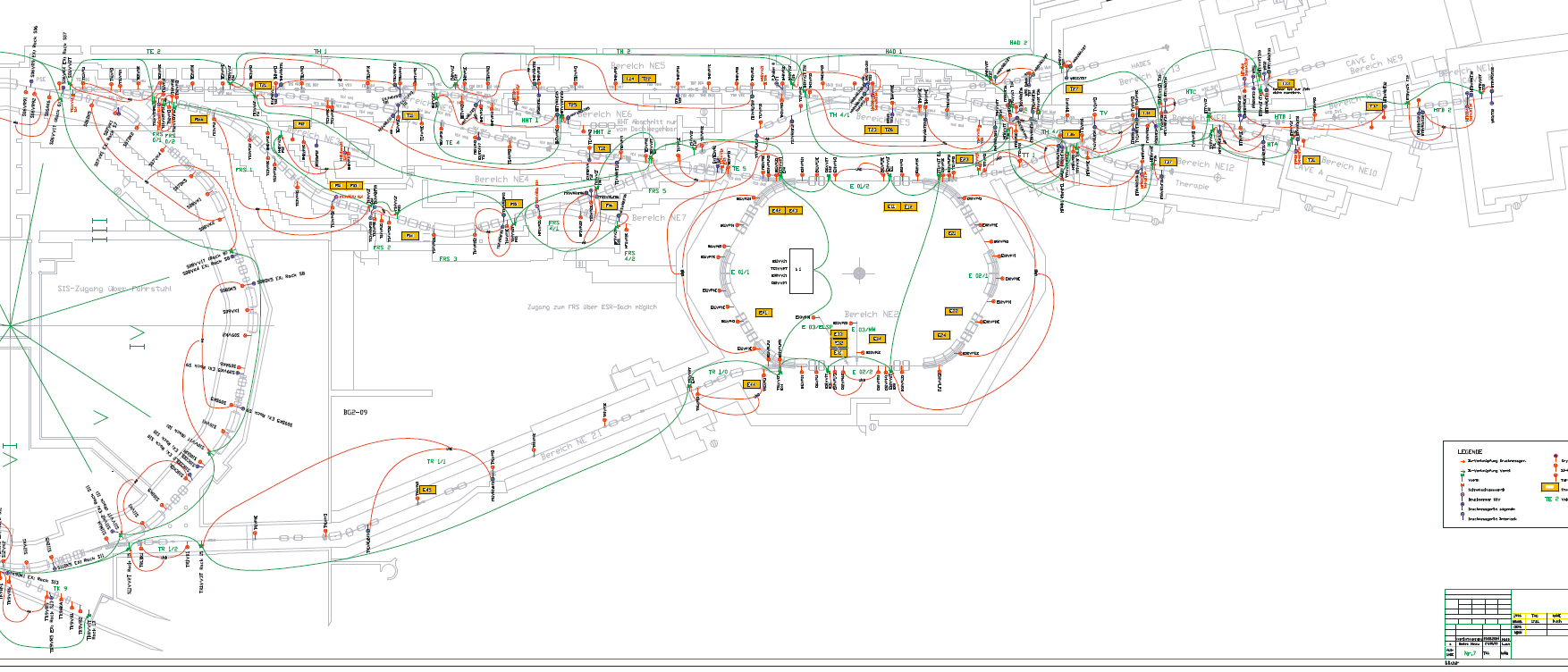 Overview plan - zoom
ion getter pump
gauge
valve
turbo pump
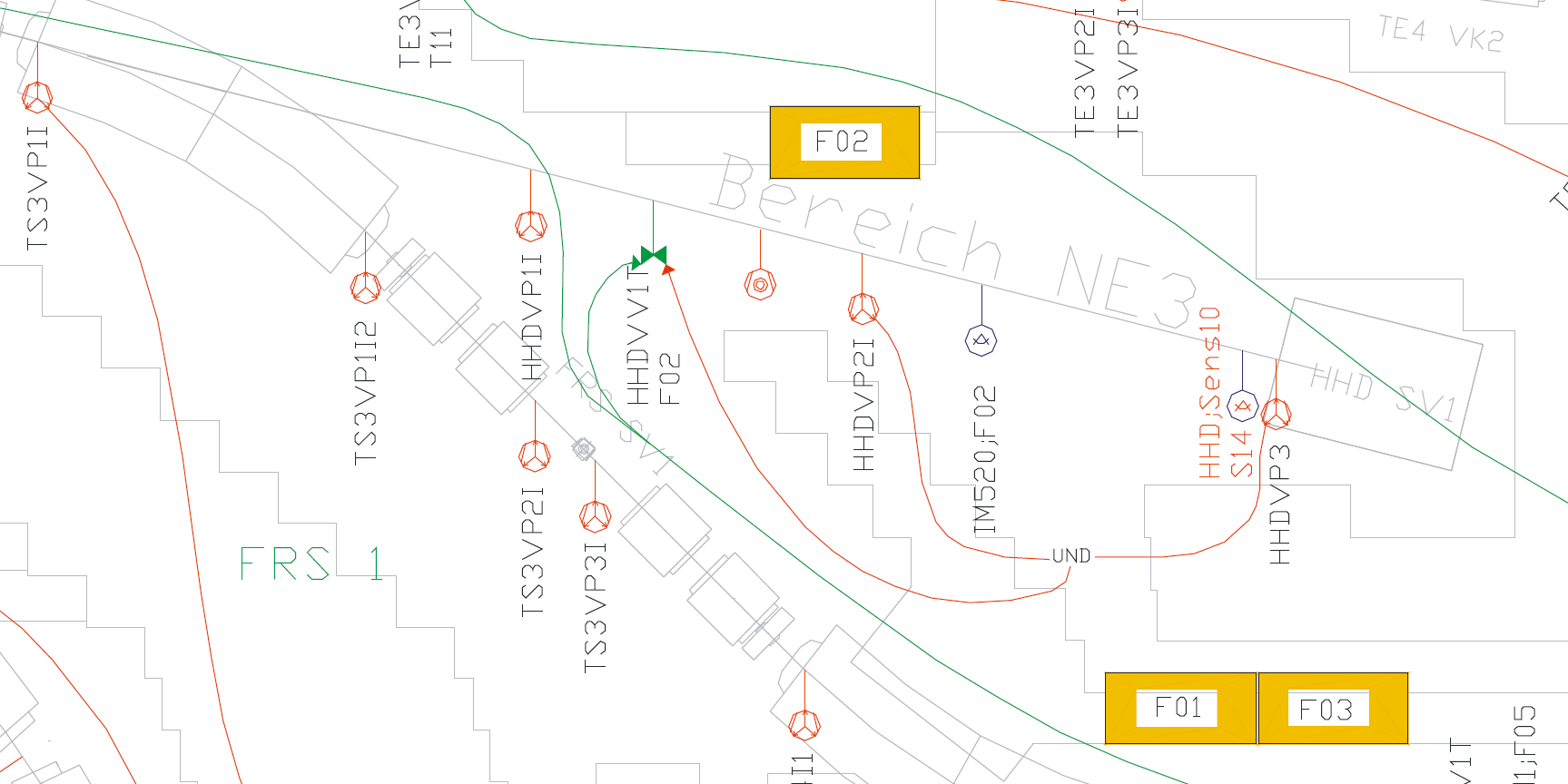 interlock
Inventory (subject to update)
Roughing pumps: 15 fixed + mobile pumping stations
one mobile pumping station ~16 kEUR
Ion getter pumps: ~110 + 10 at reinjection
one ion getter pump ~12 kEUR
Valves, gate valves and fast closing valves: ~37.
Dedicated gauges (pumps usually have one): ~30.
We do have beakable chambers but only SIS18 extraction area and ESR injection/extraction are baked.
Analog electronics in the tunnel and digital controllers in electronic rooms.
Vacuum interlocks.
List of failures (last 12 months)
102321
118763
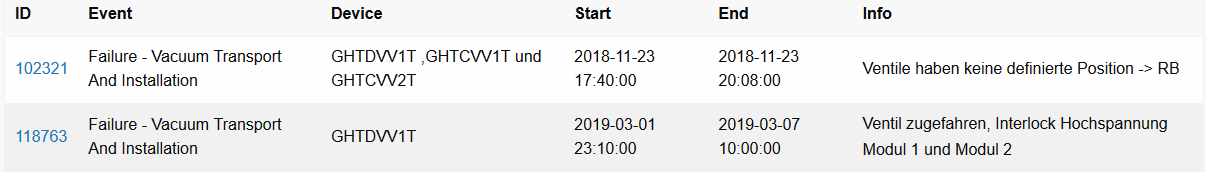 Not many failures, low criticality (eg. switch to another beam line if possible), relatively easy access.
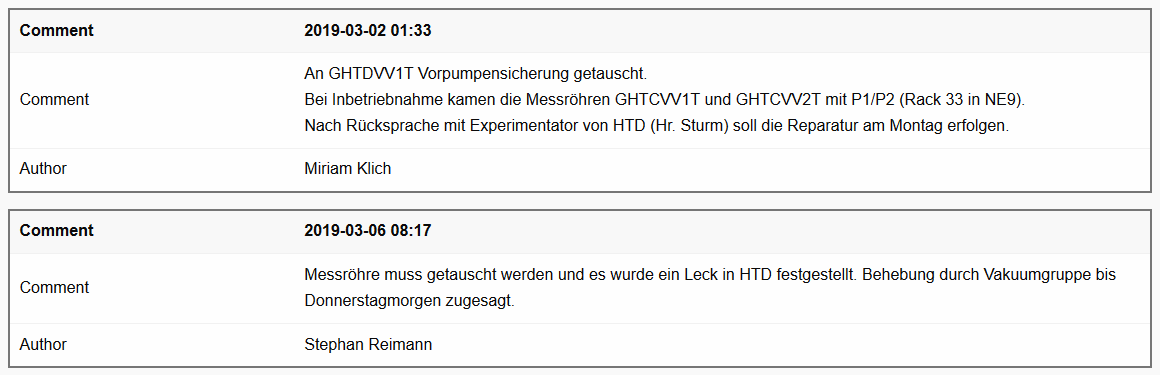 Control system
Renovated in early 1990’s
The same hardware as in SIS18 (NOT like UNILAC’s old system)
Can run for another ~10 years
Remote control of valves, reading of gauges

FAIR vacuum control system:
PLC-based Industrial CS 
Easy, standard, robustreliable, radiation-compatible
HEST system is already quite centralized – probably no recabling needed
+ Remote control of pumps
already have
to be replaced
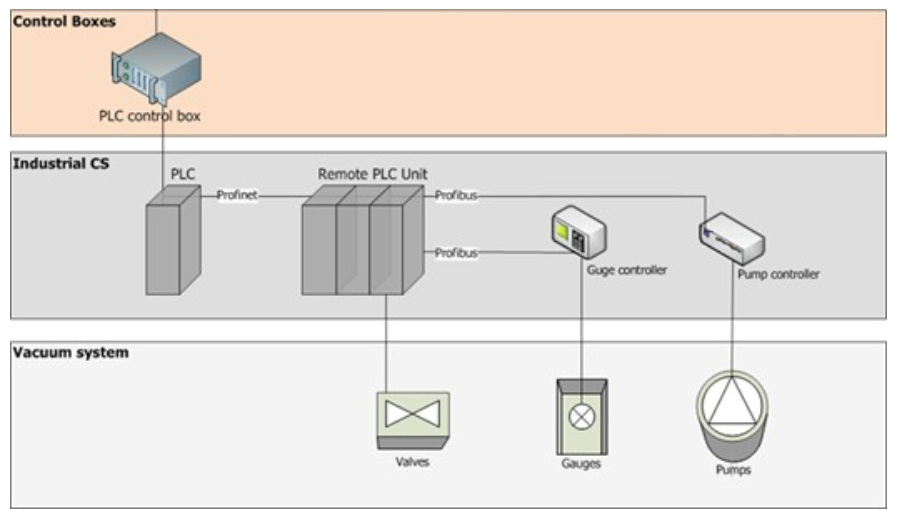 RS485, RS232
What should be done and when?
An online vacuum system status page (like for SIS18), centralized information page about vented sectors – ASAP.
Replacement of ion getter pumps (12kEUR each) 	– every year new pumps are acquired and replaced if needed (2019-2024)
Reconfiguration of new HHD beamline (2021, additional ion pump).
Upgrade of the control system (2023-2024).The vacuum system upgrade (and other upgrades) depends on long-term perspectives for HEST. What will happen when FAIR is ready?Experiments should submit proposals and decisions should bemade at management level.